ИССЛЕДОВАНИЕ ЭФФЕКТА БЛИЗОСТИВ ТОНКОМ СЛОЕ СВЕРХПРОВОДНИКА НА ПОВЕРХНОСТИНОРМАЛЬНОГО МЕТАЛЛА
Авторы: 
студент МФЗ-161 Левшунов В. В.
студент МФЗ-161 Балахонцев А. Б.
Научный руководитель:
Пугач Н. Г.
Высшая школа экономики, Москва, 2017
www.hse.ru
Актуальность
Сверхпроводниковый спиновый вентиль
Сверхпроводящий болометр
фото
фото
Высшая школа экономики, Москва, 2017
Сверхпроводниковый спиновый вентиль
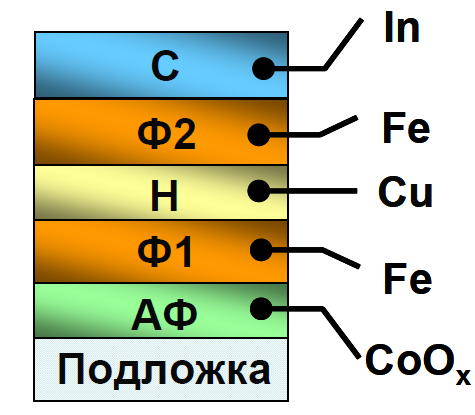 фото
фото
Высшая школа экономики, Москва, 2017
Эффект близости
Определение:
	Частичная передача сверхпроводящих свойств нормальному металлу в меру прозрачности границы раздела S/N и, как следствие, появление сверхпроводимости во всей гетероструктуре N/S в целом.
фото
фото
Высшая школа экономики, Москва, 2017
Сверхпроводящий болометр
фото
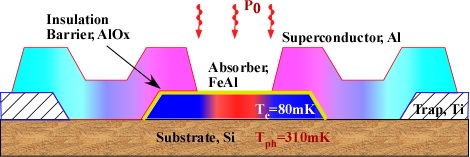 фото
Высшая школа экономики, Москва, 2017
Цели и задачи работы
Основная цель - подход к расчету сверхпроводниковых спиновых вентилей и сверхпроводящих болометров.
фото
фото
Высшая школа экономики, Москва, 2017
Графики
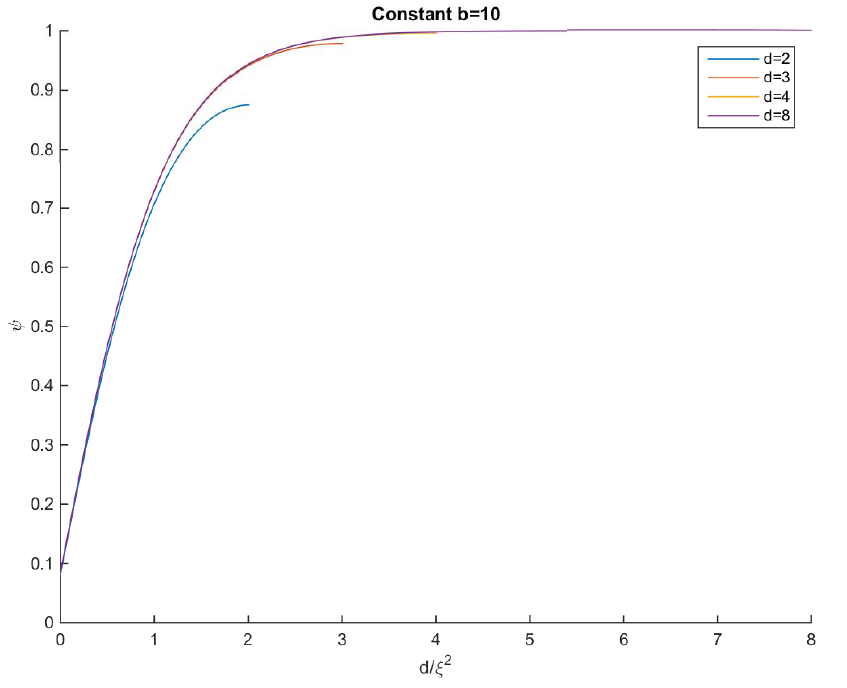 фото
фото
Высшая школа экономики, Москва, 2017
Графики
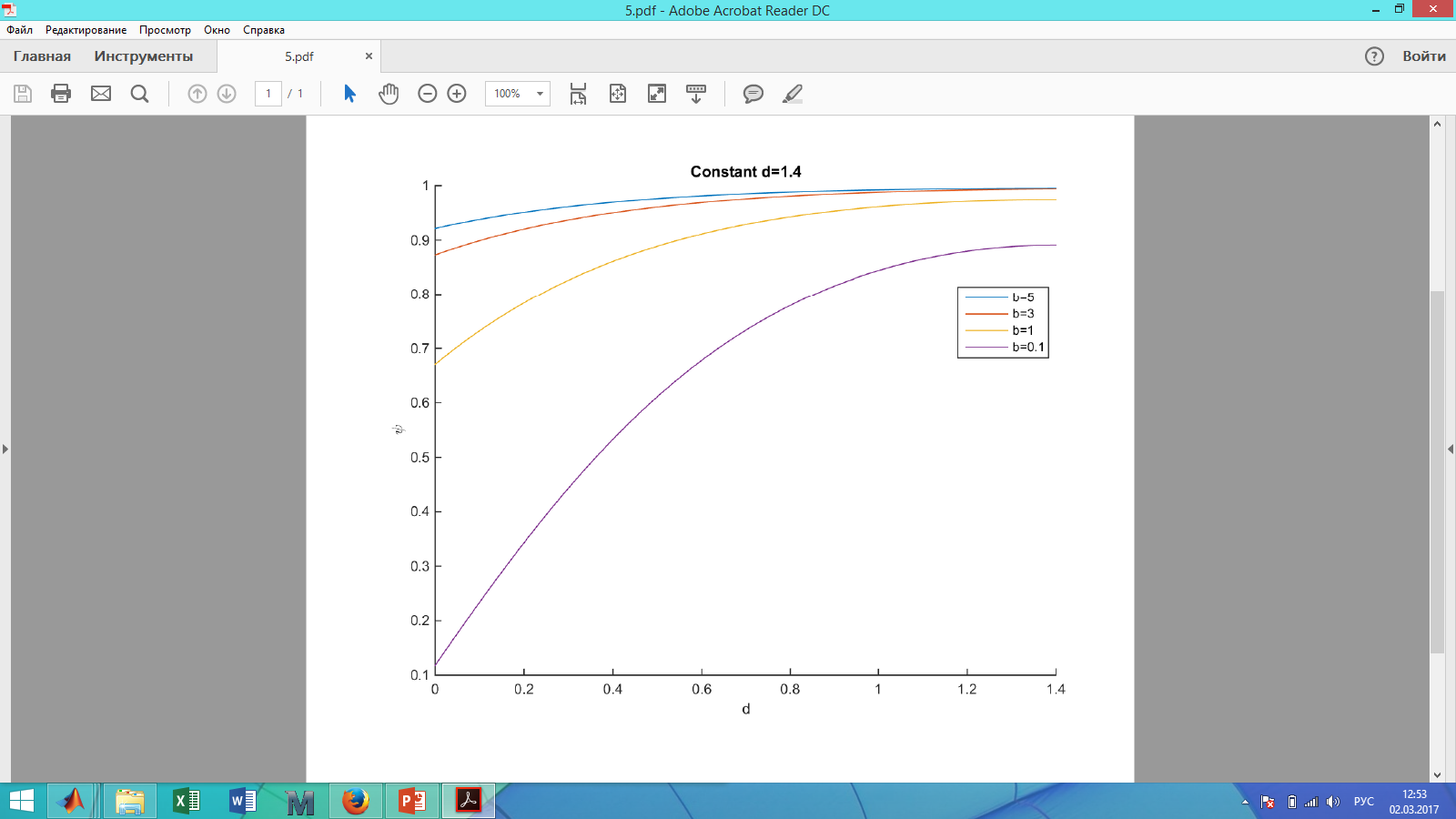 фото
фото
Высшая школа экономики, Москва, 2017
Заключение
Систематизация
Изучение сред COMSOL, Mathcad, MathLab
Решение уравнения Гинзбурга-Ландау
Анализ поведения S/N бислоя в условиях эффекта близости
Несколько перспективных направлений развития
фото
фото
Высшая школа экономики, Москва, 2017
Список литературы
1.	J. Linder, J. W. A. Robinson Superconducting spintronics //Nature Physics. – 2015. – Т. 11. – №. 4. – С. 307-315.
2.	M. Eschrig Spin-polarized supercurrents for spintronics //Phys. Today. – 2011. – Т. 64. – №. 1. – С. 43.
3.	И. А. Гарифуллин, Эффект близости сверхпроводник/ферромагнетик и его возможное использование в спинтронике, УФН, том 176, номер 6, 2006.
4.	 Y. V. Fominov et al. Superconducting triplet spin valve //JETP letters. – 2010. – Т. 91. – №. 6. – С. 308-313. 
5.	А. А. Камашев, Экспериментальное исследование роли триплетного спаривания в эффекте сверхпроводящего спинового клапана //Кандидатская диссертация. Казань – 2016.
6.	В. В. Шмидт. Введение в физику сверхпроводников. Изд. 2-е, испр. и доп. М.: МЦНМО, 2000. с. 65-108.
7.	А. А. Абрикосов. Основы теории металлов: Учеб. Руководство. – М.: Наука. 1987.
фото
фото
Высшая школа экономики, Москва, 2017